USC Grâce-Berleur (265129)
June 16 2009 at 4:06:51
Fonds Alex Fontaine-Borguet (265293)
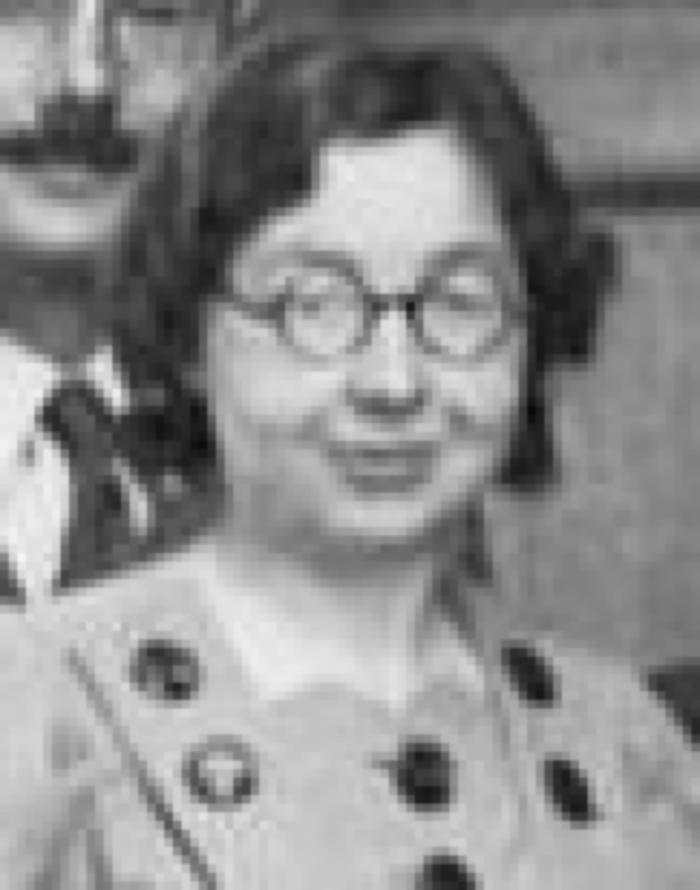 June 17 2009 at 11:06:37
Fonds (et collections) d'archives d'institutions (526008)
February 18 2011 at 11:02:36
Oeuvres complètes. Vol. 63 : Dictionnaire philosophique. Tome I (1900188)
August 30 2012 at 11:08:37
Oeuvres complètes. Vol. 64 : Dictionnaire philosophique. Tome II (1900189)
August 30 2012 at 11:08:55
Oeuvres complètes. Vol. 65 : Dictionnaire philosophique. Tome III (1900190)
August 30 2012 at 11:08:56
Oeuvres complètes. Vol. 66 : Dictionnaire philosophique. Tome IV (1900193)
August 30 2012 at 11:08:19
Conseil national de Protection de la jeunesse et Comité de Protection de la jeunesse (4027077)
October 20 2015 at 2:10:35